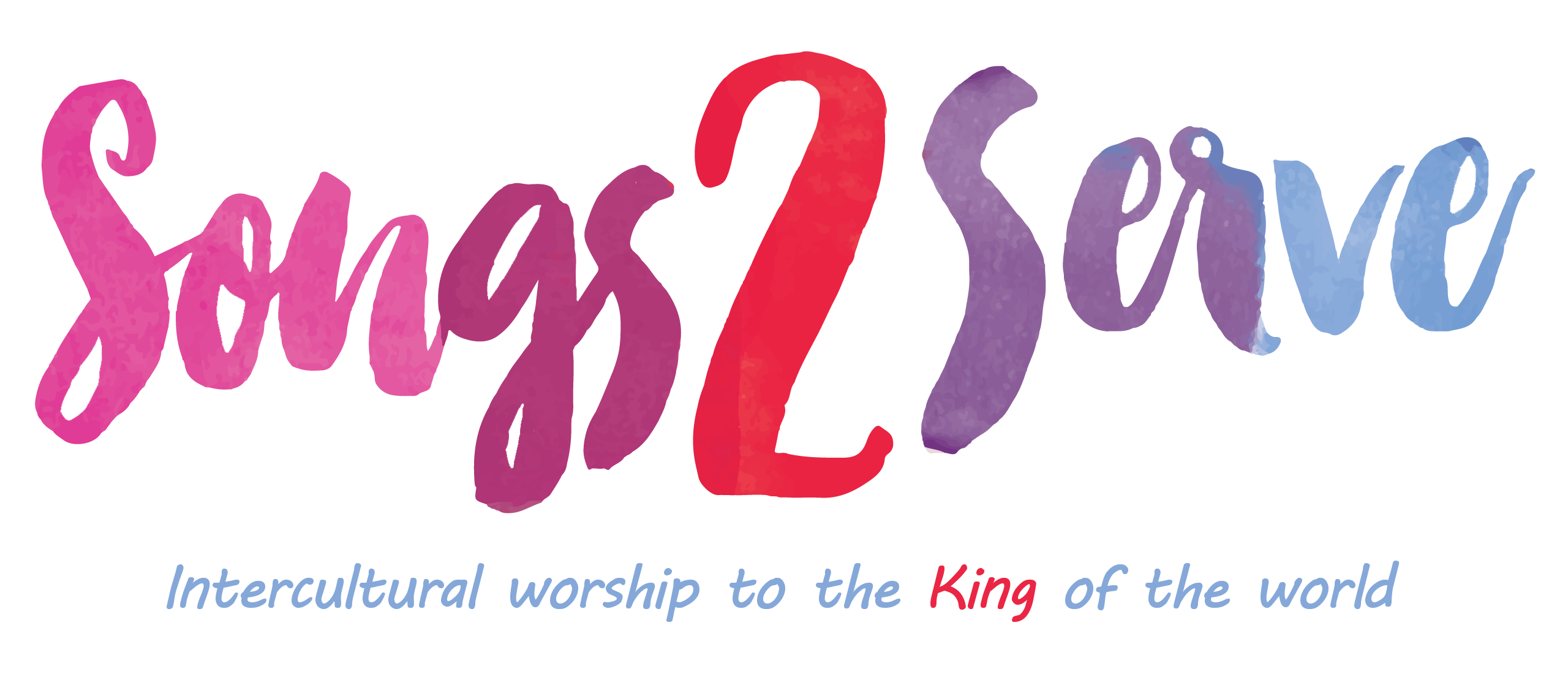 Hamd o sana teri
Words and music by Kaleem Saleem
Hamd o sana teri
Hamd o sana teri 
Hamd o sana teri Hallelujah 2x
Ha ha  Hallelujah
Ha ha  Hallelujah 
Ha ha  Hallelujah 
Ha ha  Hallelujah
We sing your praises
We sing your praises 
We sing your praises Hallelujah 2x
Ha ha  Hallelujah
Ha ha  Hallelujah 
Ha ha  Hallelujah 
Ha ha  Hallelujah